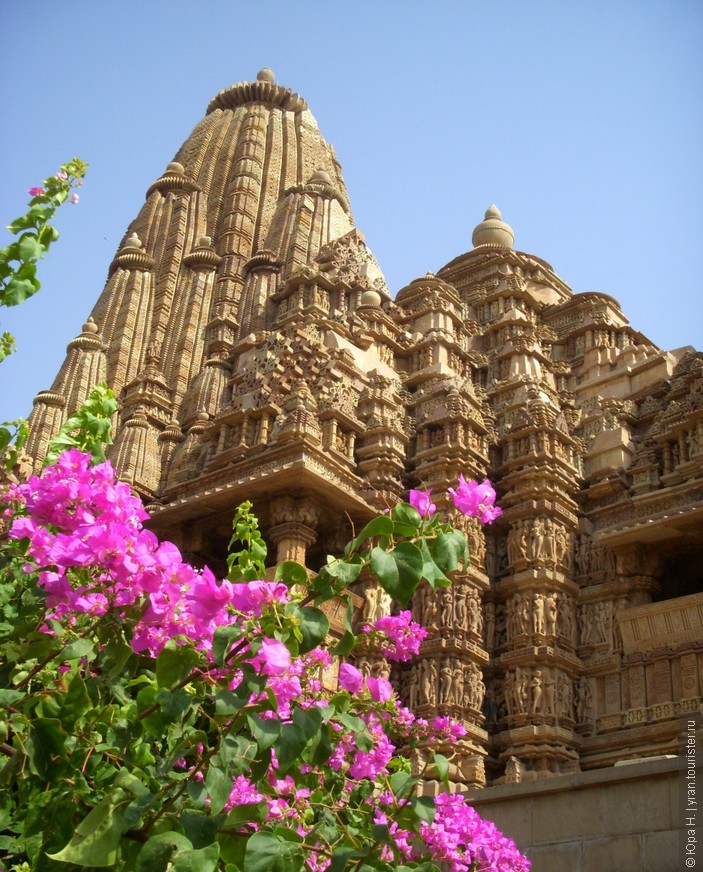 В каждом храме в основании высокой, украшенной орнаментом башни было устроено пещерообразное святилище, в недрах которого хранилось изображение божества. Здание сложены из золотистого песчаника и густо покрыты резными узорами – сплошные полосы рельефов поднимаются от зала мандапа к высокой главной башне шикхаре.
Учитель МХК Бакутина Е.И.
Храмы были обнаружены в 1838 году инженером Британской армии при картографировании этой местности. . Храмы не использовались для богослужений, т. к. были осквернены в свое время мусульманскими захватчиками.
Несмотря на то, что найденные
храмы поразили инженера
своей красотой, широко
известными в то время они так
и не стали.
 Это произошло по религиозным соображениям...
Всемирная известность пришла к храмам только в 20-м веке.
Учитель МХК Бакутина Е.И.
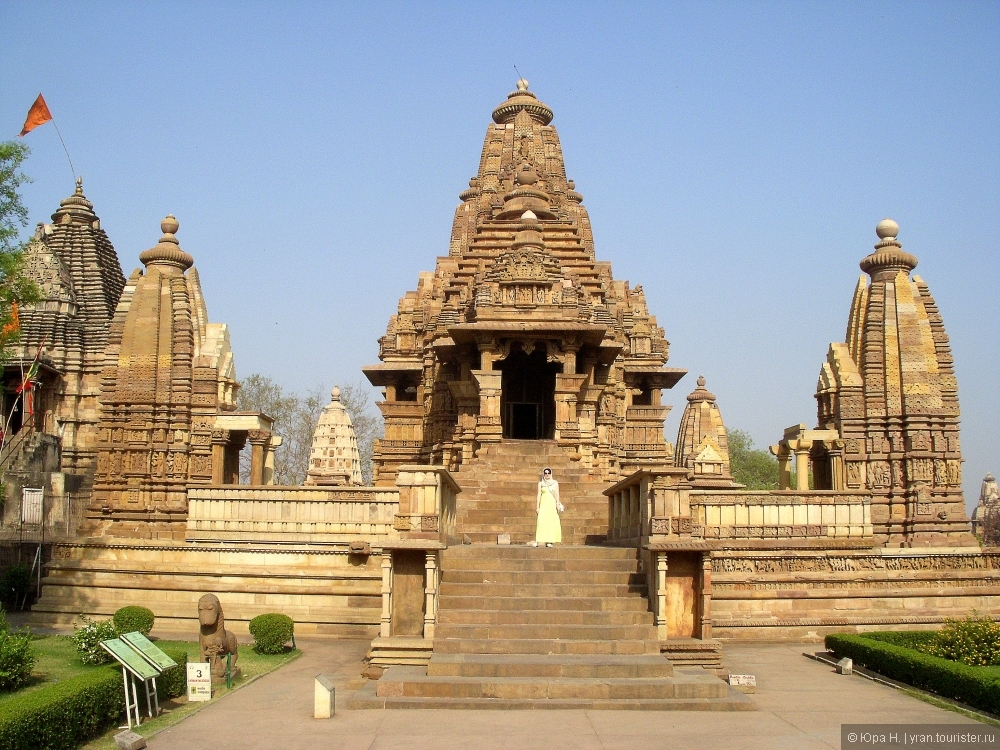 Храм Лакшмана (Lakshman Temple)  - самый старый храм западной группы. Построен он был приблизительно в 950 году н.э.
Учитель МХК Бакутина Е.И.
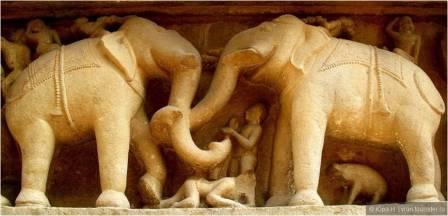 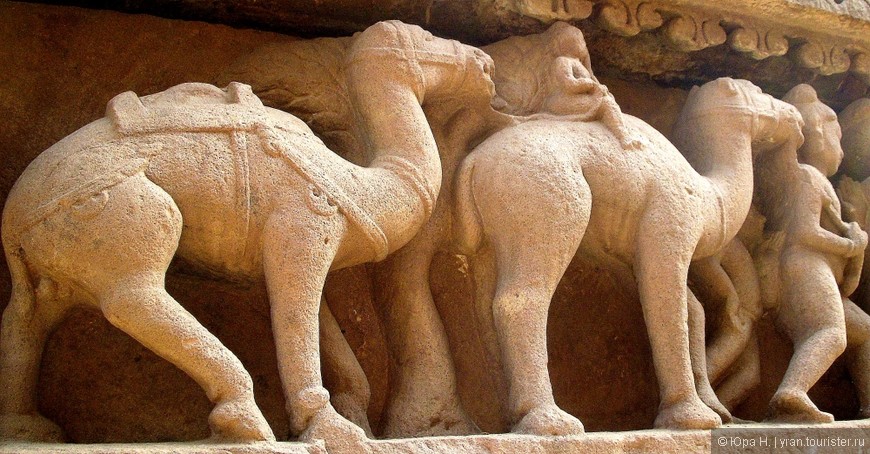 Основание храма лежит на массивной плите украшенной интересными барельефами, повествующими о военных походах армии великой Чандельской династии.
Учитель МХК Бакутина Е.И.
Барельефы храма
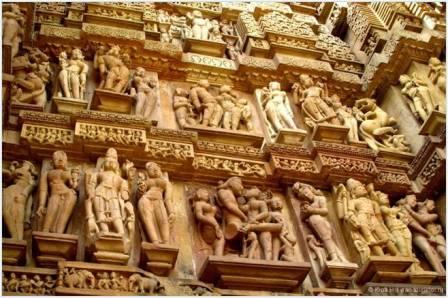 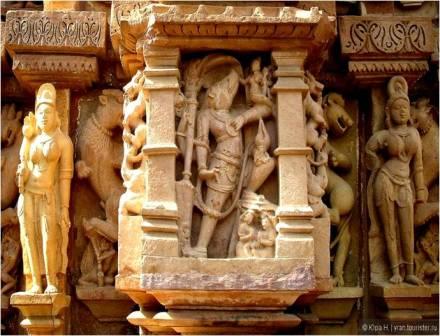 В центре барельефа изображен Вараха — одно из воплощений Бога Вишну.
Учитель МХК Бакутина Е.И.
Барельеф посвященный Ганешу
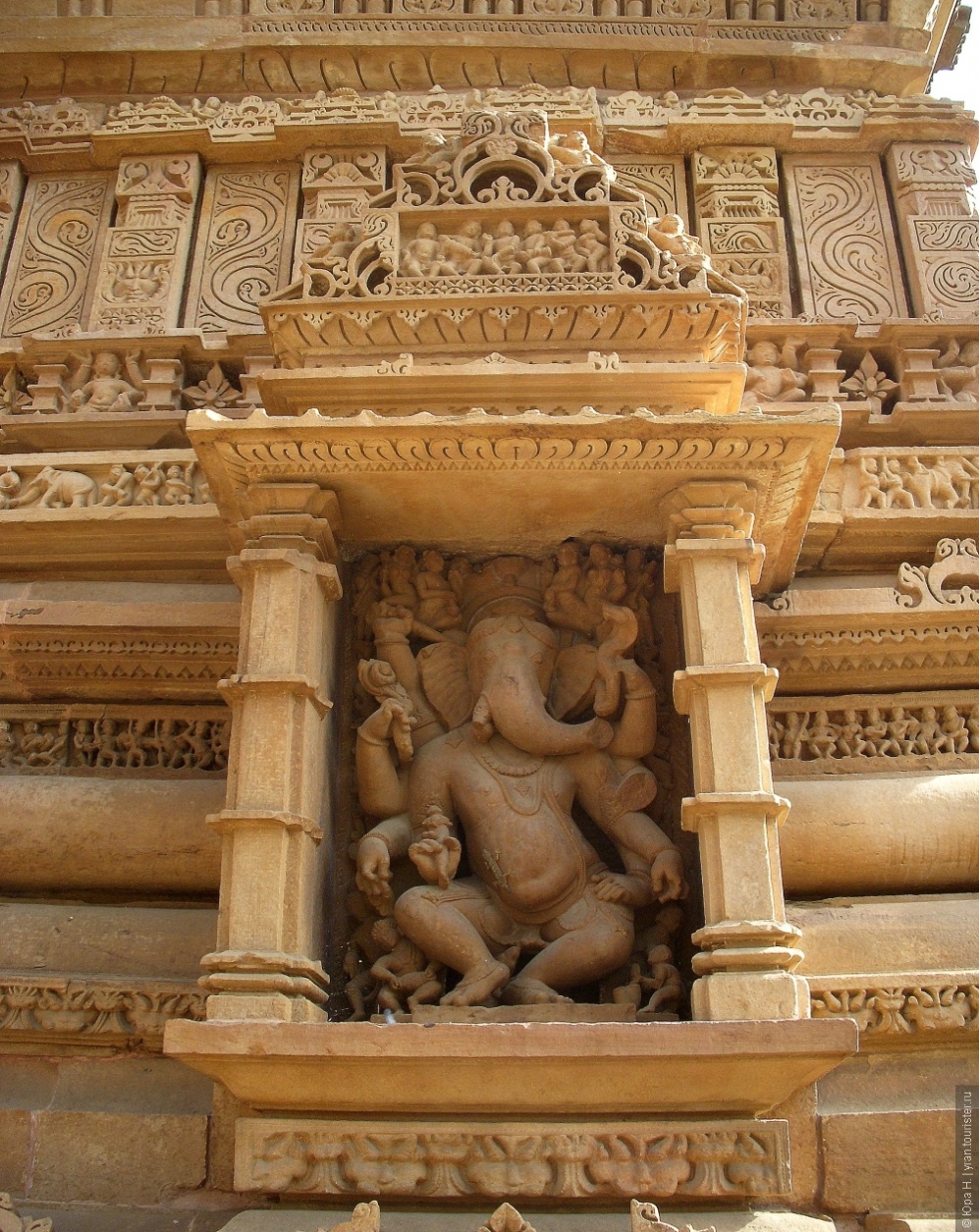 Ганеша, сын Шивы и Парвати, в индуизме, считается богом мудрости и благополучия. 
Обычно он изображается в виде полного человека с головой слона и одним бивнем.
Учитель МХК Бакутина Е.И.
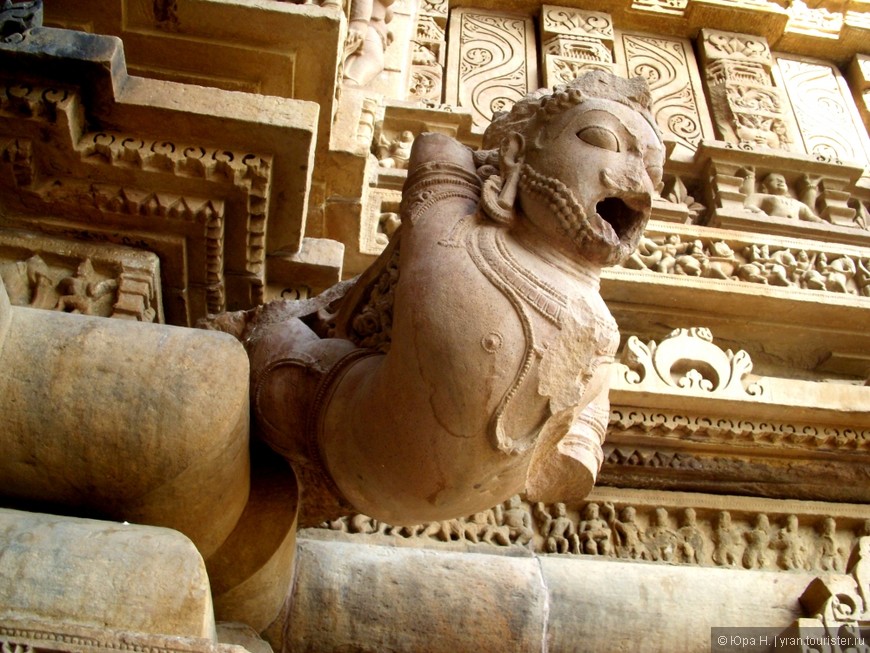 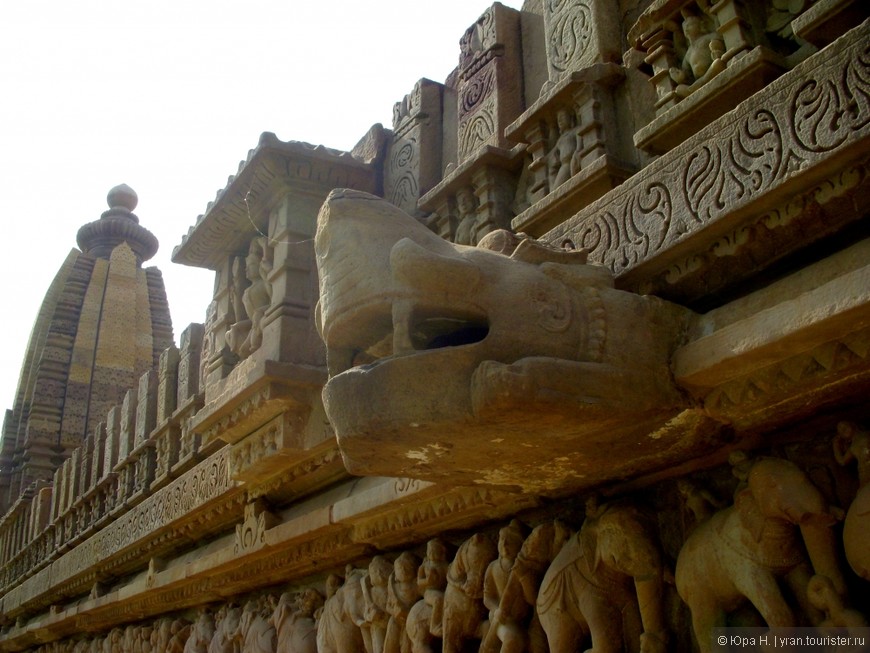 Очень искусно выполненные, водостоки храма
Учитель МХК Бакутина Е.И.
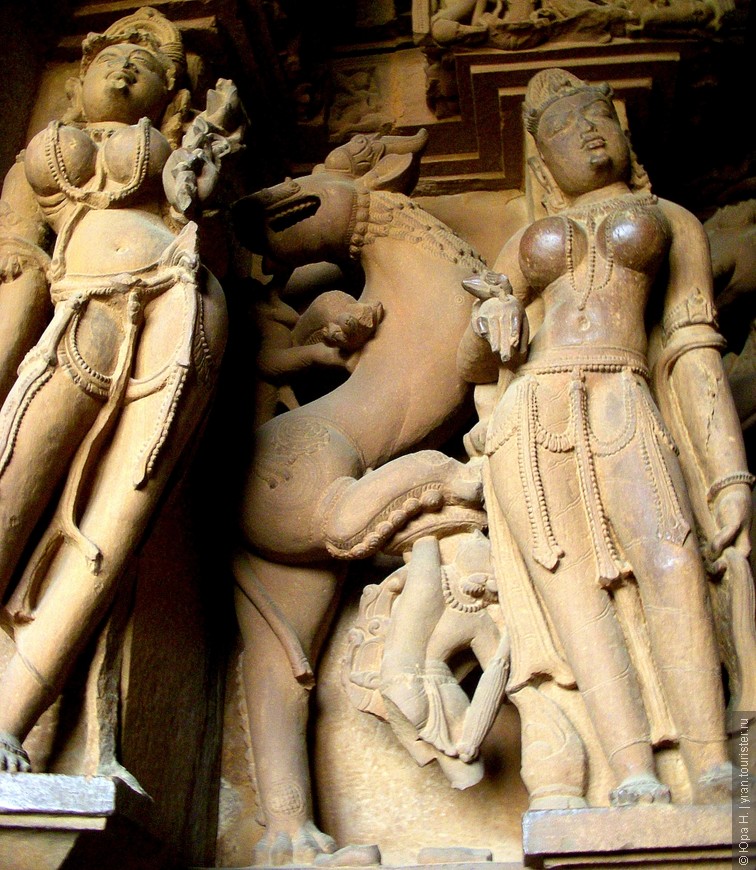 «Человек –лев» – 
 ренкарнация Вишну
Внутри храма атмосфера волшебная. Из небольших окон храма струится рассеянный свет. Он выхватывает из мрака прекрасно сохранившиеся фигуры небесных танцовщиц и богов. Эти барельефы притягивают взгляды и завораживают посетителей этого священного места.
Учитель МХК Бакутина Е.И.